June 14-15, 2017| Westborough, ma
Zonal Demand Curves: CSO Transactions using MRI Demand Curves
Jeffrey Mislak
Andrew Gillespie
(413) 540-4121
jmislak@iso-ne.com
(413) 540-4088
agillespie@iso-ne.com
WMPP ID:
103
Zonal Demand Curves: CSO Transactions using MRI Demand Curves
Proposed Effective Date: ARA1 for Capacity Commitment Period 11
The current annual CSO Bilateral construct is incompatible with the use of zonal Marginal Reliability Impact (MRI) demand curves in annual reconfiguration auctions
This presentation will review:
How reconfiguration auctions work with the various demand parameters (i.e., fixed requirements and sloped demand curves)
Explain the incompatibilities and the practical complications of using the current CSO Bilateral construct with MRI-based demand curves
2
Introduction
On April 15, 2016 the ISO filed proposed Tariff changes to provide sloped zonal demand curves and a new sloped system-wide demand curve for both the primary and annual reconfiguration auctions 
On June 28, 2016 the Commission approved the filing
In the filing it was noted that it may be appropriate to make additional changes for annual reconfiguration auctions, monthly reconfiguration auctions, and Capacity Supply Obligation Bilaterals (‘CSO Bilaterals’)
3
Problem Summary
The problem: The current annual CSO Bilateral construct is incompatible with the use of zonal Marginal Reliability Impact (MRI) demand curves in annual reconfiguration auctions
The substitutability of capacity across constrained zone boundaries is now variable at all capacity levels
CSO Bilaterals are done before each reconfiguration auction
The first annual reconfiguration auction (ARA1) conducted for Capacity Commitment Period (CCP11) using MRI-based curves is in June 2018 
Where the MRI-based curves are not used (monthly auctions and bilaterals) some basic conforming changes will be required
4
Today’s Topics
Review how demand parameters and reconfiguration auctions work with:
Fixed system and zonal requirements (CCP8)
Sloped system demand and fixed zonal requirements (CCP 9 & 10)
MRI-based curves for the system and zones (for CCP 11+)
Explain the incompatibilities and the practical complications of using the current CSO Bilateral construct with MRI-based demand curves

At the next Markets Committee meeting we will cover the ISO’s proposed solution
5
2017 Annual Auctions
This year the ISO will conduct four annual auctions using the three variations of demand parameters
6
Reconfiguration auction Basics
Annual Reconfiguration Auctions (ARAs)
Participants may submit a demand bid to shed a CSO or a supply offer to acquire a CSO for the entire twelve-months of the commitment period
All demand bids and supply offers are rationable 
The demand parameters used in the FCA are also used in the respective annual reconfiguration auctions
If fixed requirements were used in the FCA, they will also be used in the ARAs; if a demand curve was used in the FCA, the same type of demand curve will be used in the ARAs
8
‘ISO Participation’ in ARAs Through CCP10 Only
The ISO may, under certain conditions, submit a demand bid or supply offer on behalf of load to compensate for a change in a fixed requirement used in the ARA (a.k.a. ‘ISO participation’)
Only where and when fixed requirements are used in the ARA would the ISO ‘participate’
Fixed requirements are calculated annually (e.g., the Installed Capacity Requirement ‘ICR’) 
‘ISO participation’ is not required where and when sloped demand curves are used
Demand curves are also updated annually (e.g., an increase in ICR would effectively shift the demand curve to the right)
9
Monthly Reconfiguration Auctions
Same as the ARAs, except:
Fixed demand requirements are used
No ‘ISO participation’
A ‘zero-sum’ trading situation among suppliers
Demand curves are not used in monthly reconfiguration auctions
The ISO will continue to use fixed demand requirements in the monthly reconfiguration auctions
There exist no MRI-based demand curves of a monthly frequency
10
Background – the early years:capacity commitment period 8
Fixed demand requirements and alignment with CSO Bilaterals
ARAs
CCP 8
Fixed demand requirements were used for both the system and for constrained zones to clear the FCA and ARAs
This was a zero-sum quantity situation among suppliers; e.g., a demand bid could only clear if there was an offsetting supply offer
The clearing algorithm enforces the fixed requirements
A demand bid or supply offer will not clear if it would violate a zonal fixed demand requirement (i.e., the Local Sourcing Requirement ‘LSR’ for an import-constrained zone, or the Maximum Capacity Limit ‘MCL’ for an export-constrained zone)
The total system CSO amount remains constant
Transfers among suppliers within the ARA cannot change the total system CSO amount (bids and offers are rationable)
12
CSO Bilaterals – Consistency
CCP 8
CSO Bilaterals are allowed between suppliers provided they are consistent with transfers allowed by a reconfiguration auction  
Specifically:
The transfer does not change payments by load
Transfers amongst suppliers in the ARA do not change the total system CSO amount
Transfers via CSO Bilaterals cannot change the total system CSO amount (CSO Bilaterals are kW-of-kW), and therefore do not change cost to load
The transfer does not impact system reliability
Transfers across constrained zone boundaries in the auction are not permitted if the zone’s fixed demand requirement is binding
Transfers across constrained zone boundaries via CSO Bilaterals are not permitted if the zone’s fixed demand requirement is binding
13
CSO Transferability
CCP 8
For both reconfiguration auctions and CSO Bilaterals, transfers of CSOs across constrained zone boundaries were either:
Fully substitutable (kW-for-kW) – keeping total payments by load constant, or
Not allowed if it would violate a fixed demand requirement – must maintain resource adequacy
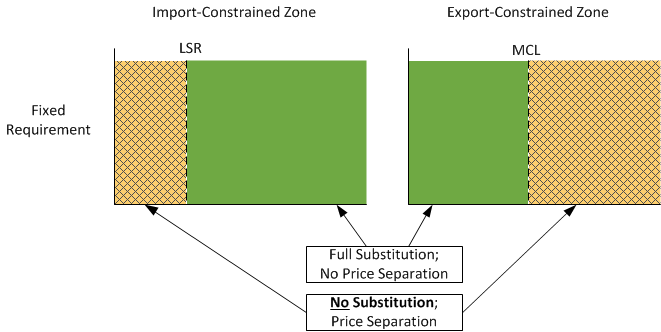 14
The “in between years”:capacity commitment periods 9 & 10
Sloped system curve and fixed zonal demand requirements and alignment with CSO Bilaterals
ARAs
CCP 9 & 10
A linear system sloped demand curve and zonal fixed demand requirements are used to clear the FCA and ARAs
The clearing algorithm enforces system sloped demand curve and like CCP8, zonal fixed requirements
A demand bid or supply offer will not clear if it would violate a zonal fixed demand requirement 
The total CSO amount in the system can change 
A single demand bid or supply offer can clear against the system sloped demand curve
Any change in total CSO amount is settled with load; the change will increase or decrease total payments by load, in consideration for the impact on resource adequacy
16
CSO Bilaterals – Consistency
CCP 9 & 10
CSO Bilaterals are allowed between suppliers provided they are consistent with transfers allowed by a reconfiguration auction  
Specifically:
The transfer does not change payment by load
Transfers via CSO Bilaterals cannot change the total system CSO amount (CSO Bilaterals are kW-for-kW), and therefore do not change payments by load
The transfer does not impact system reliability
Transfers across constrained zone boundaries via CSO Bilaterals are not permitted if the zone’s fixed demand requirement would be violated
17
CSO Transferability
CCP 9 & 10
For both reconfiguration auctions and CSO Bilaterals, transfers of CSOs across constrained zone boundaries are still either:
Fully substitutable (kW-for-kW) – keeping total payments by load constant
Not allowed if it would violate a fixed demand requirement – must maintain resource adequacy
This part is the same as CCP8 and prior CCPs
18
The next generation:capacity commitment period 11 and future commitment periods
MRI-based curves and misalignments with CSO Bilaterals
A road map: where we’re headed now
ARAs with MRI-based demand curves:
Key properties:  Substitutability across zones
Graphical examples of how ARAs clear
Key challenges to conform the CSO Bilateral construct
20
ARAs with MRI-Based Curves
CCP 11 +
MRI-based demand curves, for both the system and constrained zones, are used to clear the FCA and ARAs
The clearing algorithm enforces the MRI-based demand curves
The total CSO amount in the system and in any constrained zone may change per the MRI demand curves
No fixed demand requirements are used; nothing to ‘bind’
Changes in total CSO amounts, at the system level or in any zone are settled with load
Payment changes are commensurate with the overall impact on resource adequacy, since they are based on the MRI values
21
Refresher: MRI Curve Basics
CCP 11 +
The MRI-based demand curves are structured to procure the most cost effective combination of capacity levels among the zones that meets the system’s resource adequacy objective
The “1-day-in-10” Loss of Load Expectation planning standard applies to the system overall; not each capacity zone in isolation – there are no fixed zonal requirements at all
Interface transfer limits restrict the ability of capacity in one zone to serve load in another zone – but both the total capacity in the system as well as the share of capacity in each zone determines overall resource adequacy
22
Substitutability Across Zones
CCP 11 +
The auction will clear capacity in a constrained zone based on the incremental value of capacity inside the zone, and will meet the resource adequacy objective by determining the most cost efficient mix of capacity from the various zones
A MW in a constrained zone may be worth more or less than a MW outside the constrained zone
The slope of the zonal MRI demand curves is not constant
Capacity is partially substitutable across zones (not kW-for-kW)
The partial substitutability rates are not constant – they vary with the supply in each zone!
23
Clearing ARAs Using Sloped Demand Curves
The ISO enters:
A supply offer representative of all CSO
Sloped demand curve
Participants may enter:
Supply offer for a resource
Demand bid for a resource
The interaction of these components determines:
The amount cleared in the auction (MW)
The auction clearing price
The remaining total CSO
In all cases, total cleared supply equals total cleared demand
24
Clearing ARAs – Nothing Clears
$/kW-mo
25
Clearing ARAs – Demand Bid
$/kW-mo
26
Clearing ARAs – Demand Bid (cont.)
$/kW-mo
27
Clearing ARAs – Supply Offer
$/kW-mo
28
Clearing ARAs – Demand Bid and Supply Offer
$/kW-mo
29
key challenges to conform the CSO bilateral construct
CSO Bilaterals should allow for partial substitutability across constrained zone boundaries
CSO Bilateral quantities might require ‘adjustments’ if they do not reflect substitutability rates properly
The order in which CSO Bilaterals are processed (administratively) can affect outcomes
To conform the existing bilateral construct, solutions to these challenges are required
Challenge 1: Partial Substitutability
CSO transferability is different now - no fixed demand requirements are used in the ARA
CSO transfers across constrained zone boundaries are always substitutable, just not kW-for-kW along the MRI curve
The total CSO in a zone can change and impact system reliability (resource adequacy)
CSO Bilaterals are now misaligned – they rely on fixed requirements to ensure transfers are either:
Fully substitutable (kW-for-kW) – keeping total cost constant, or
Not allowed if violating a fixed demand requirement – maintaining system reliability
31
Substitutability Ratios – Example 1
A resource in an import-constrained zone transfers a CSO (X1) to a resource outside the zone (X2)
To keep system reliability constant the following ratio must apply to the CSO Bilateral:





A ratio is required - CSO Bilaterals cannot be a simple kW-for-kW transfer
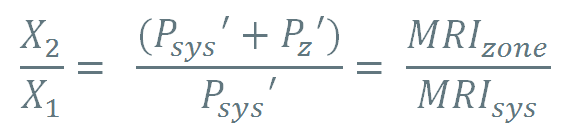 32
Substitutability Ratio – Example 2
A second resource in the same import-constrained zone transfers a CSO (X3) to a second resource outside the zone (X4)
In order for this CSO Bilateral to keep system reliability constant the following new higher ratio must apply:





Ratio changes with subsequent transfers!
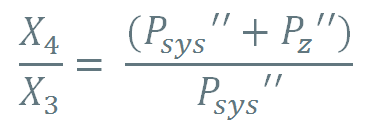 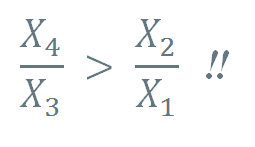 33
Substitutability Comparison
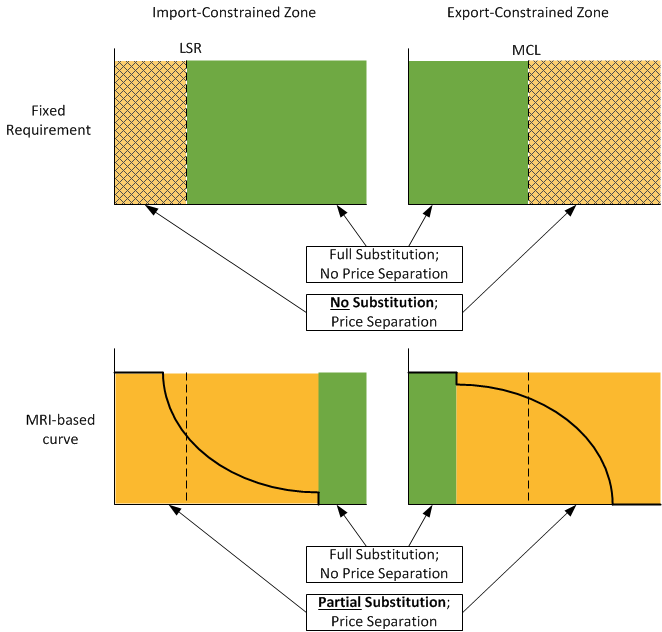 CCP 8
CCP 9 & 10
CCP 11 +
34
Substitutability and System Reliability
If we instead ignore partial substitutability, consumers could be adversely impacted
Current CSO Bilateral specifications
Transfer X1 CSO from Resource A; acquire X2 CSO for Resource B	X1 = X2  (kW-for-kW)
Private unit transfer price ($/kW-month)  

System reliability is improved if: (Load credits suppliers?)
System reliability is worsened if:(Suppliers credit load?)
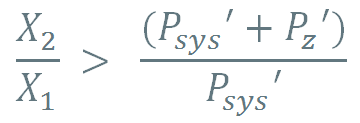 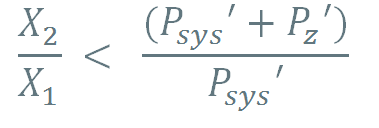 35
Challenge 2:  Adjusting CSO Bilateral Quantities
Presuming CSO Bilaterals can be submitted with different amounts, what should be done if the ratio does not maintain system reliability?
Simply reject the transaction?
In order to maintain system reliability (i.e., to get the ratio right) one side of the transaction must be increased or decreased while also adhering to qualification limits:
Resource A (buyer):  X1 ≤ the resource’s CSO
Resource B (seller) :  X2 ≤ the resource’s unsubscribed Qualified Capacity
What side is adjusted? 
Who makes these adjustments? 
What to do if the adjustment violates a qualification limit?
What ratio should apply when the zonal MRI-based curve is flat?(e.g., at the MRI-based curve cap price)
36
Challenge 3: How to Process CSO Bilaterals
Presuming CSO Bilaterals can be submitted with different amounts, and presuming they can be adjusted to maintain reliability, how are CSO Bilaterals going to be administered?
Sequential processing? 
The ratio of the 1st bilateral may be accurate, but the proper ratio for 2nd bilateral will be different from what the parties submitted
The adjustments may become more dramatic for subsequent bilaterals, perhaps far more than the parties to the transaction anticipated
Batch processing?
A common ratio could be determined taking into account all the bilateral transfers across that boundary, and then used to adjust all CSO Bilaterals
However, the different permutations possible make solving for this a complex problem (e.g., if a bilateral requires further adjustment to satisfy qualification limits, or is rejected for reliability reasons)
37
Challenges – Bottom Line
Extending the existing CSO Bilateral construct as is to an MRI-based world gets very complicatedThere must be an easier way…
38
Alternative to CSO bilaterals
Concept: Yes, there’s an easier way
39
A New Mechanism
All demand bids and supply offers in an ARA can clear using MRI-based curves (no fixed limits preventing clearing)
The main interest in transferring a CSO is the price to the two parties:
What price can I shed this CSO?
What price can I acquire a CSO?
The advantage of a ‘private’ transfer versus submitting a demand bid or supply offer into the ARA is price certainty
Concept:  Provide a means to achieve the equivalent of a known transaction price for a CSO transfer that actually occurs in the ARA
40
Stakeholder Schedule
41
Jeffery Mislak
(413) 540-4121 | jmislak@iso-ne.com
Andrew Gillespie
(413) 540-4088 | Agillespie@iso-ne.com
42
Acronyms Used in this Presentation
ARA – Annual reconfiguration auction
MRI – Marginal Reliability Impact
FCA – Forward Capacity Auction	
CSO – Capacity Supply Obligation
CCP – Capacity Commitment Period
ICR – Installed Capacity Requirement
LSR – Local Sourcing Requirement
MCL – Maximum Capacity Limit
43
Appendix
Annual Reconfiguration Auction Schedule and Demand Parameters Used
45
Forward Capacity auction 11
MRI-based demand curves and auction results
46
FCA 11 Results
FCA 11 was held on February 6, 2017
The system cleared 35,835 MW of capacity with a price in Rest-of-Pool of $5.297
SENE cleared 11,736 MW with a congestion price of $0.000
NNE cleared 8,344 MW with a congestion price of $0.000
47
FCA 11 Final System-wide Demand Curve
35,835 MW Cleared
48
FCA 11 SENE Demand Curve
Truncation Point 10,538 MW
11,736 MW Cleared
49
FCA 11 NNE Demand Curve
8,344 MW Cleared
Truncation Point
8,510 MW
50
Clearing Annual reconfiguration auctions using MRI-Based demand curves
Conceptual explanation
51
Clearing ARAs with MRI-Based Curves
Zonal demand curves set the congestion price to be paid inside the zone in addition to the system clearing price
Clearing engine will continue to maximize social welfare by simultaneously solving for the system and zonal quantities and prices
For example, this allows for more capacity to clear in the Rest-of-Pool zone when less is purchased in an import-constrained zone
52
Clearing ARAs with MRI-Based CurvesExample 1: No Price Separation
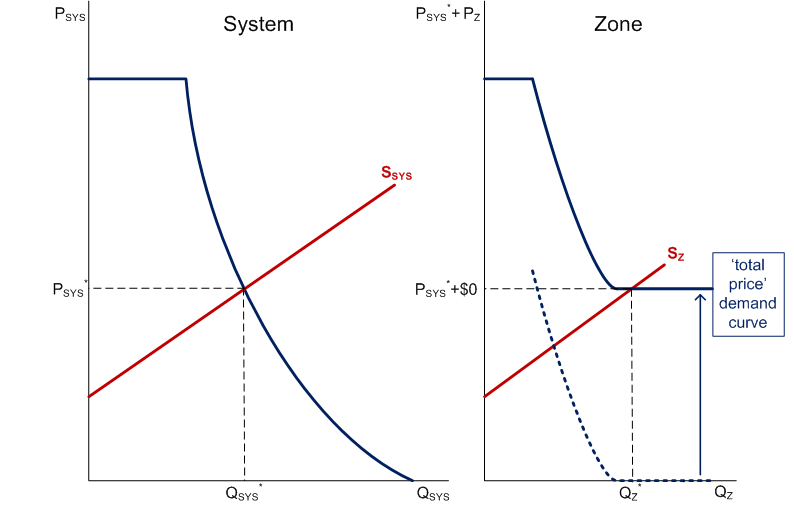 First, assume that the system price is PSYS* (left graph)
Shift zonal congestion price demand curve up by PSYS* to get zone’s ‘total price’ demand curve in zone (right graph)
Sufficient zonal capacity is offered to clear QZ* at a price of PSYS*+ $0
Congestion price associated with zone is equal to $0
53
Clearing ARAs with MRI-Based CurvesExample 2: Price Separation
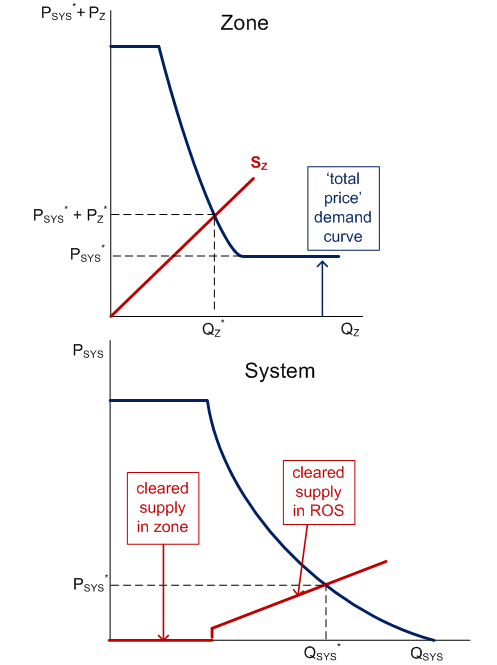 Zone clears at intersection of zonal supply and ‘total price’ demand curve (zonal curve shifted ‘up’ by PSYS*)
System clears enough ROS offers to meet system demand curve
54